Разработка производственной стратегии
Тема 8
1
Понятие производственной стратегии и её разновидности
Производственная стратегия - это разработка общей политики, приоритетов, планов и мероприятий, направленных на эффективное использование ресурсов организации для производства конкурентоспособных продуктов и услуг.
01
Издержки производства
02
Качество и надежность продукции
Срок выполнения заказа
03
Надежность поставок
05
Приоритеты производственной стратегии
04
Способность реагировать на изменения спроса
06
Гибкость и скорость освоения новой продукции
07
Прочие критерии (ускорение выхода на рынок, тех поддержка, послепродажная поддержка)
Типы производственных стратегий
ЗАТРАТЫ
ГИБКОСТЬ
Основной фокус – поиск путей и способов снижения затрат
Основной фокус –оперативность в обновлении ассортимента и изменении объема выпуска
КАЧЕСТВО
ВРЕМЯ / СКОРОСТЬ
Основной фокус – улучшение качества продуктов и процессов
Основной фокус – сокращение времени на производство и обслуживание
2
Формирование и реализация производственной  стратегии
Ключевые вопросы при формировании производственной стратегии
Покупать или производить?
Каким должен быть процесс и где его разместить?
Автоматизировать производство или нет?
Какую систему автоматизации и контроля применять?
Области решений производственной стратегии
закупки и поставки
01
02
производственный объект (завод, производство, цех, участок)
производственные мощности
04
Объекты приложений производственной стратегии
03
системы и технология производственного процесса
05
разработка и усовершенствование продукта или услуги
планирование и контроль производства
06
Основные разделы производственной стратегии
Размещение производственных мощностей
Цена
Проектирование продукта
Автоматизация
Главная операционная функция
Баланс производства и услуг
Номенклатура и объемы выпускаемой продукции
Качество бизнес-процессов
Структура производственной стратегии: от потребностей клиентов к выполнению заказа
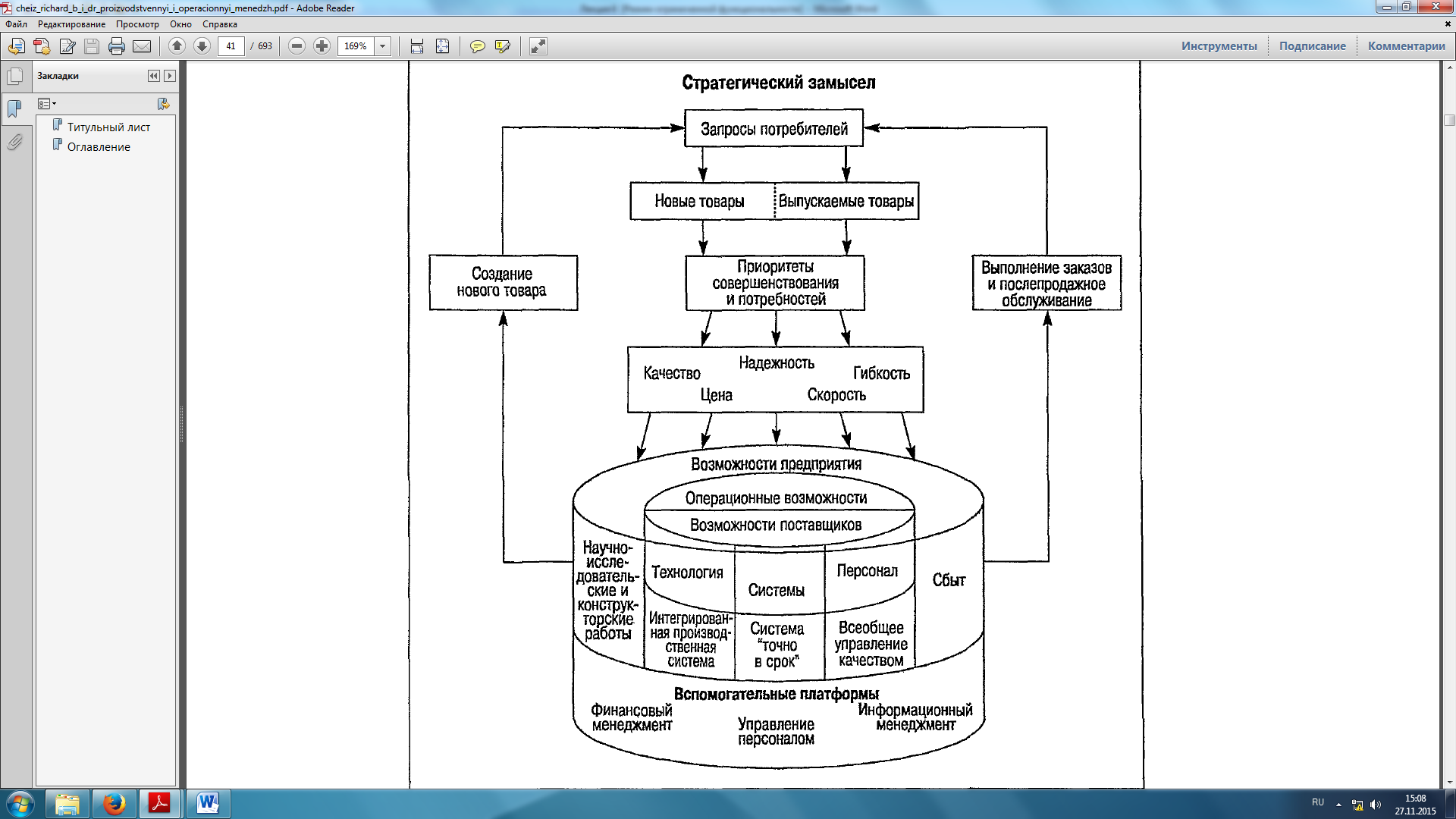 Производственная стратегия не может реализовываться изолированно, она должна быть связана:

 с потребителями (по вертикали) 
 с остальными элементами структуры предприятия (по горизонтали).
3
Влияние внутренней и внешней среды на выбор производственной стратегии
Основные задачи производственной стратегии
обеспечение адаптации к внешним условиям и конкурентоспособности организации
координация взаимодействий участников в целях рационального использования ресурсов
Факторы, оказывающие влияние на выбор производственной стратегии
степень воздействия ВНУТРЕННИХ факторов организации значительно ВЫШЕ, ЧЕМ ВНЕШНИХ
Внешние факторы
Внутренние факторы
Наиболее существенное влияние оказывают поставщики, потребители и конкуренты. Обобщающим фактором их воздействия является рынок
Представлены четырьмя основными взаимосвязанными группами факторов
Внешние факторы, воздействующие на производственную стратегию
ОБЪЕМ РЫНКА 
Рынок с малым разнообразием, как правило, имеет большой объем и наоборот, т.е. объем рынка – обратная сторона разнообразия
РАЗНООБРАЗИЕ РЫНКА
Насколько широк и изменчив ассортимент продуктов на рынке.
На рынках с малым разнообразием продукты варьируются актуальна стратегия минимизации затрат. Если же рынки имеют широкий ассортимент то главная операционная функция организации должна меняться вместе с ним
ЦЕНА НА РЫНКЕ Рынок с высокой ценовой конкуренцией будет требовать минимизации затрат, возможно в ущерб качеству и гибкости, а рынок с низкой ценовой конкуренцией позволяет сконцентрировать внимание на качестве, ассортименте и скорости реакции на изменения
КАЧЕСТВО НА РЫНКЕ Качество должно быть адекватным требованиям рынка. Обеспечение качества, выше требуемого, может неоправданно увеличить затраты и цену, а низкое качество, подорвать имидж организации и сделать предприятие неконкурентоспособным
Внутренние факторы, воздействующие на производственную стратегию
ТЕХНОЛОГИЧЕСКИЕ ФАКТОРЫ включают уровень (конкурентоспособность) используемой технологии, а также способность организации к внедрению более прогрессивных технологий.
ФАКТОРЫ, СВЯЗАННЫЕ С ЧЕЛОВЕЧЕСКИМИ РЕСУРСАМИ
(квалификация персонала, в том числе: уровень образования; профессиональные навыки и опыт; индивидуальные способности, в том числе способность к творчеству; отношение персонала к работе и организации)
ОРГАНИЗАЦИОННАЯ КУЛЬТУРАЧем сильнее организационная культура, тем стабильнее поведение исполнителей и требуется меньше усилий руководства для обеспечения качественного выполнения процессов и операций. В организационной культуре фиксируются производственные ценности : затраты, качество, гибкость и время.
ФИНАНСОВЫЕ ФАКТОРЫПроцессы производства продуктов, человеческий труд и автоматизация требуют наличия финансовых средств, а также готовности организации вкладывать эти средства в развитие производственной системы
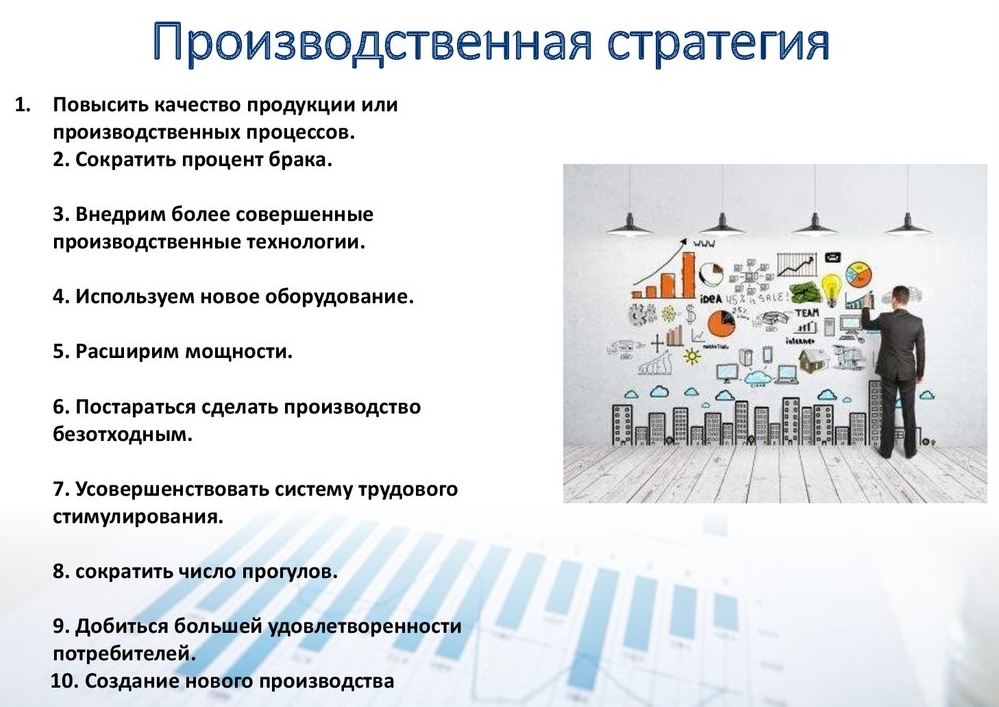 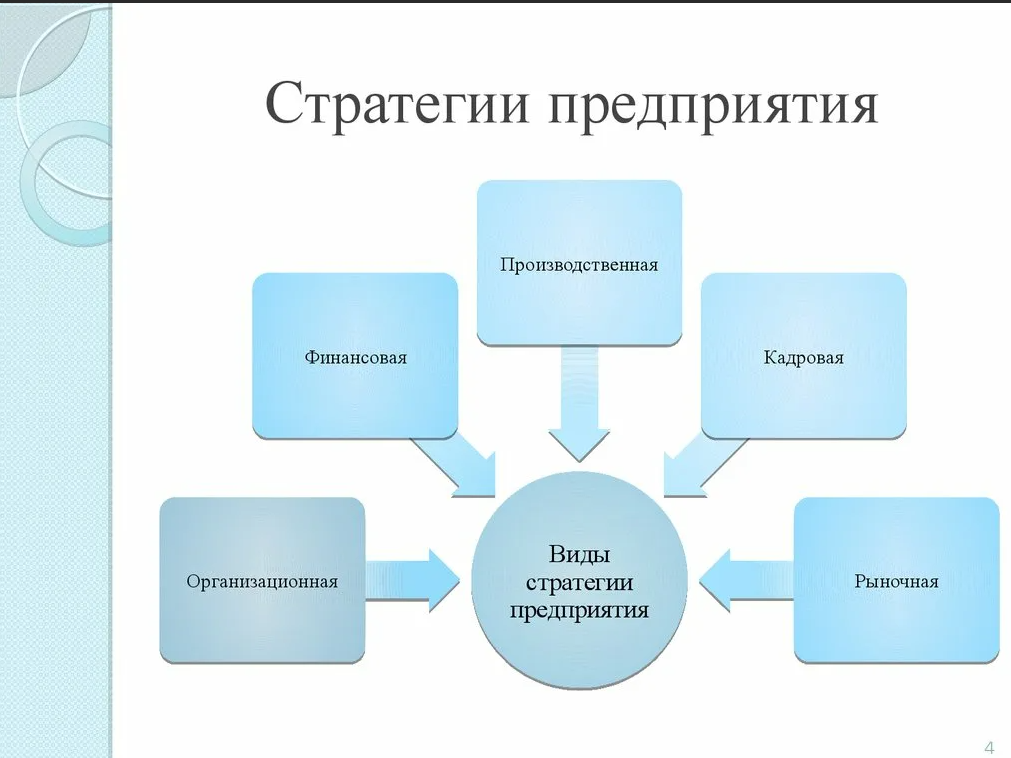